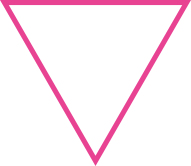 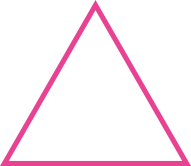 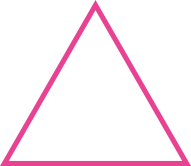 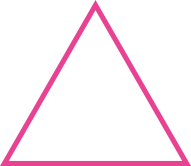 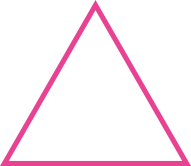 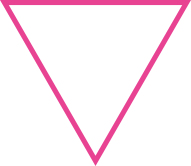 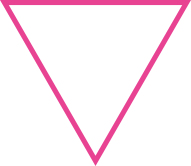 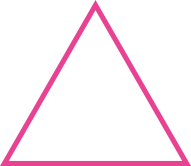 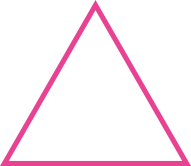 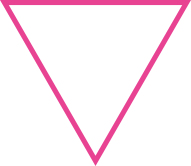 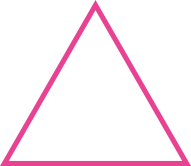 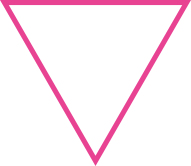 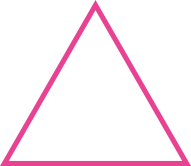 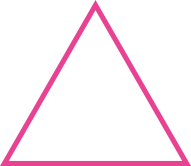 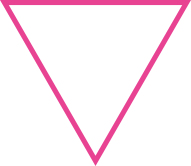 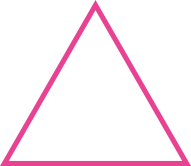 DIECISEIS
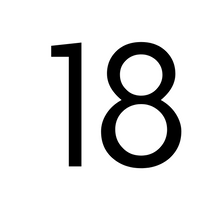 ONCE
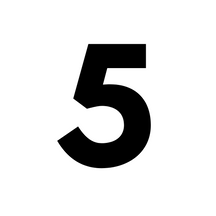 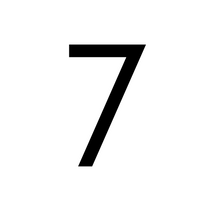 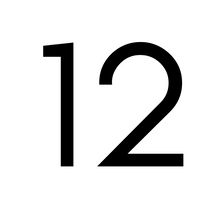 PLANTILLA: DOMINÓS TARSIA
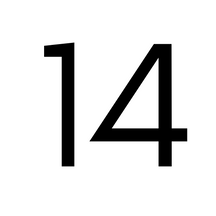 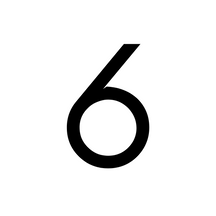 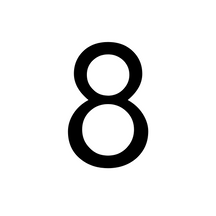 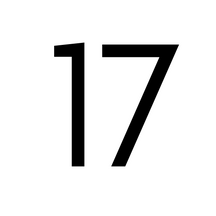 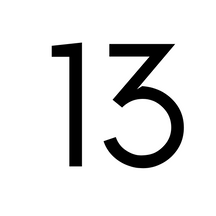 CUATRO
DOS
TRES
DIEZ
UNO
NUEVE
QINCE
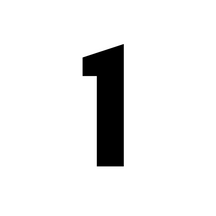 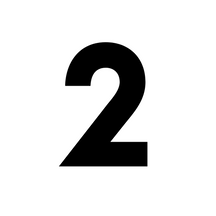 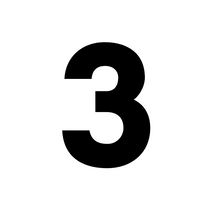 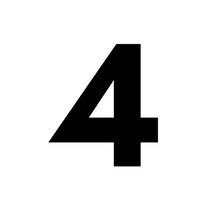 SEIS
OCHO
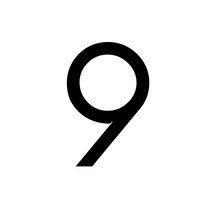 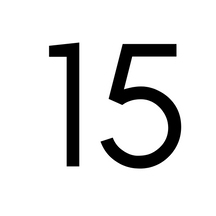 CASTORCE
TRECE
TEXTOLARGO
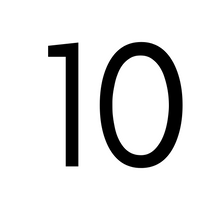 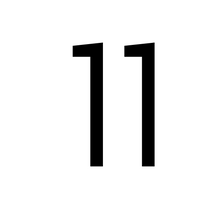 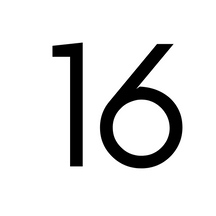 DIECIOCHO
CINCO
DOCE
SIETE
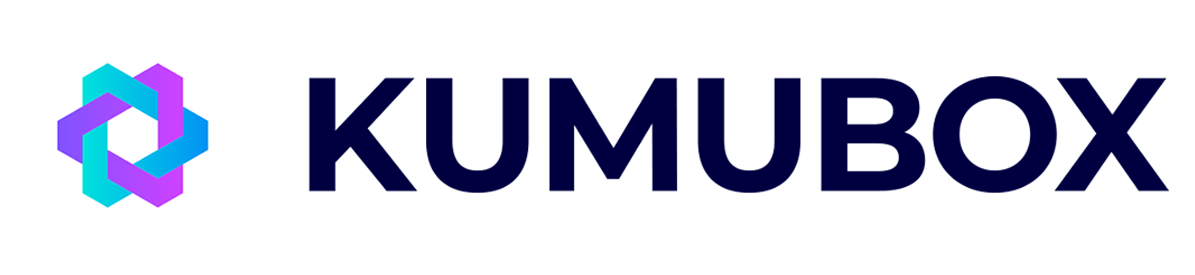